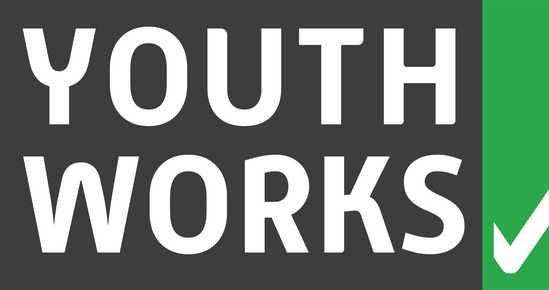 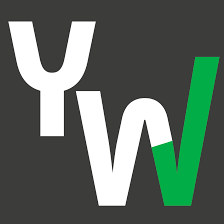 Youth Works Northamptonshire
We are a Charitable Incorporated Organisation that delivers education and support services to the young people of Northamptonshire under 4 key strands:
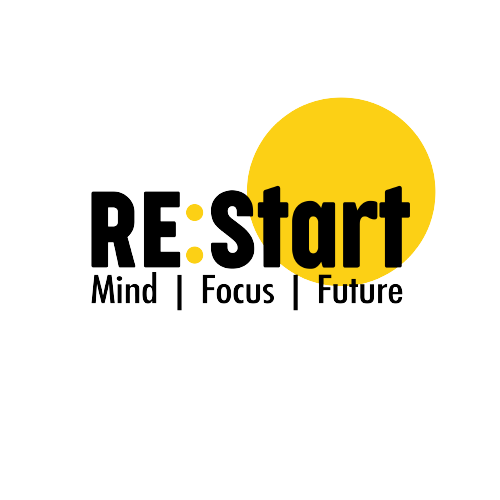 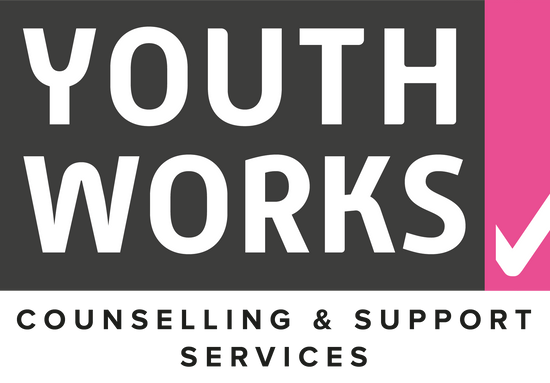 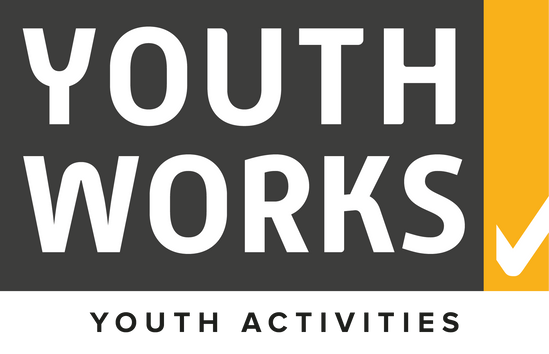 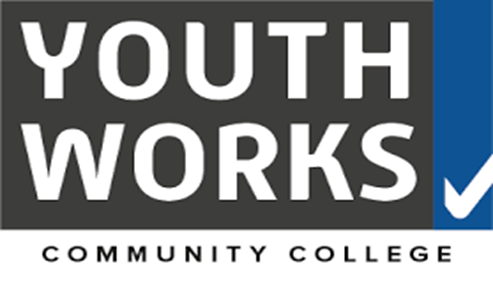 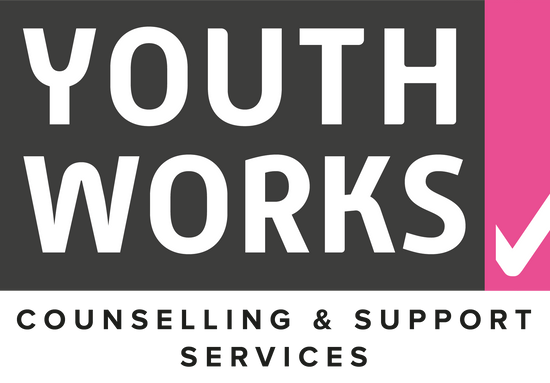 We are commissioned by the Northamptonshire Integrated Care Board (ICB) and Northamptonshire Health Foundation Trust (NHFT) to provide:
~ 1:1 Counselling and Emotional Wellbeing Support to 11-18* year olds~ Rapid Response Counselling to 11-18* year olds – with contact made within 48 hours of an A&E visit and first session within 7 days~ Wellbeing Cafes – offering drop-in support to young people aged 11-18* and their families~ Family Support* We can work with young people with additional needs up to the age of 25
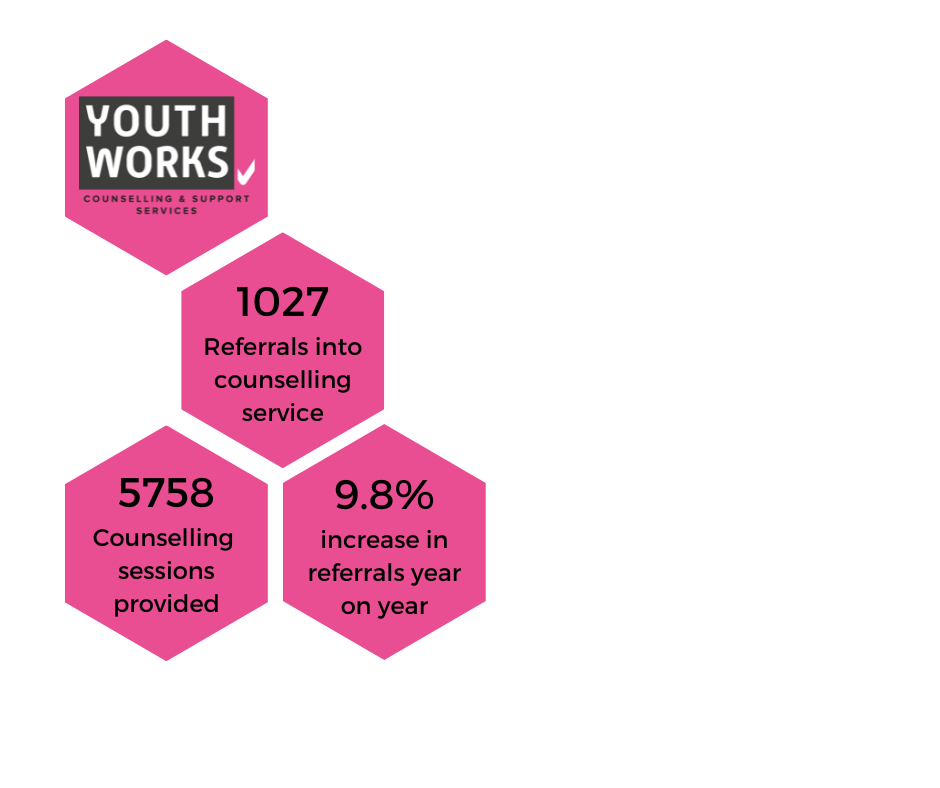 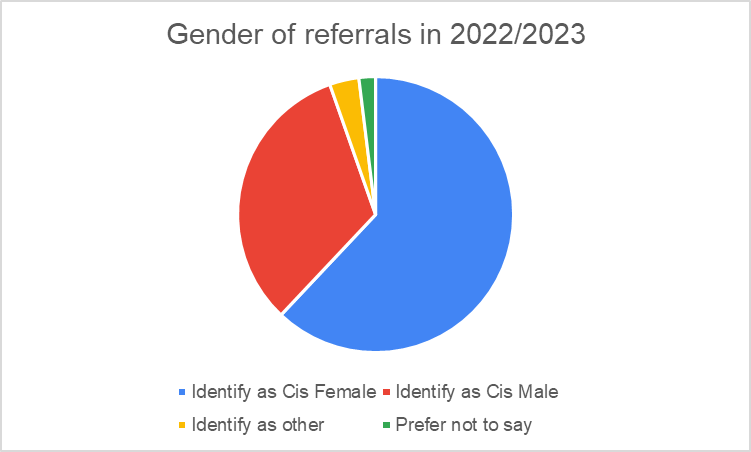 2022 / 2023
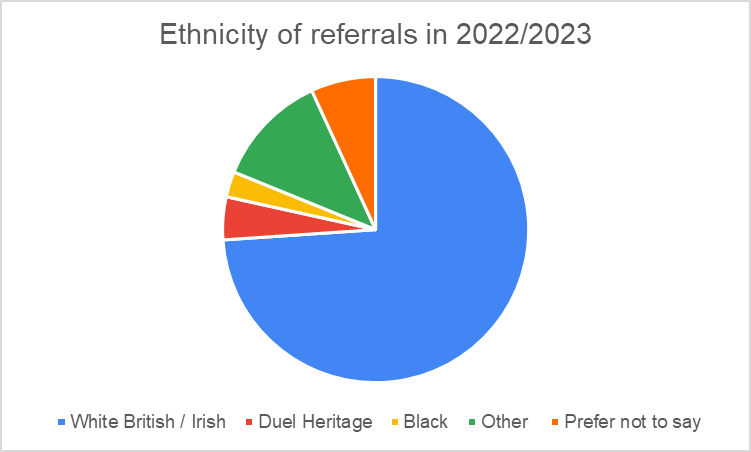 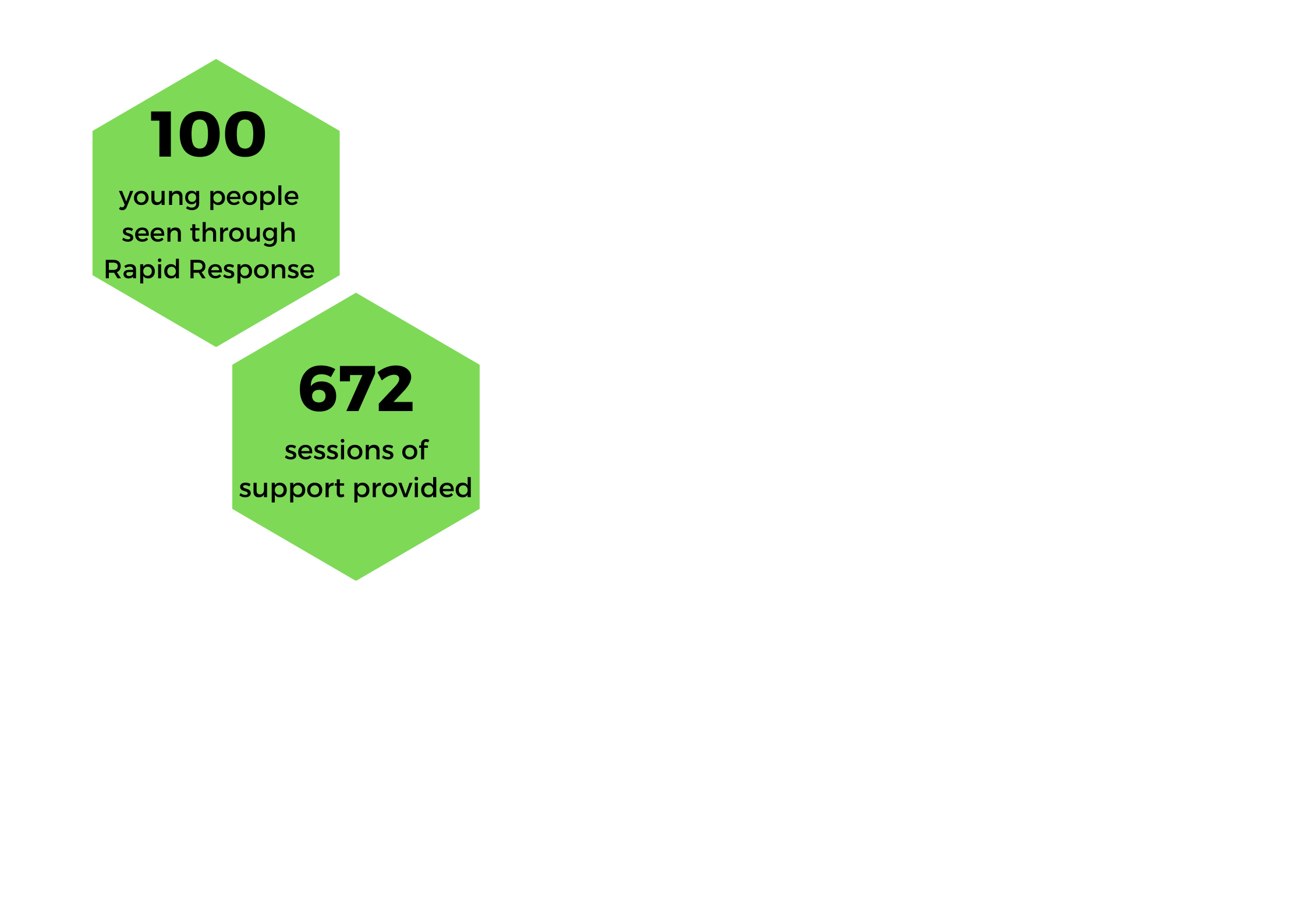 Rapid Response 2022 / 2023Supporting young people who have presented in A&E and who need urgent support.We will make contact with these families within 48 hours and the young person will have their first counselling session within 7 days.
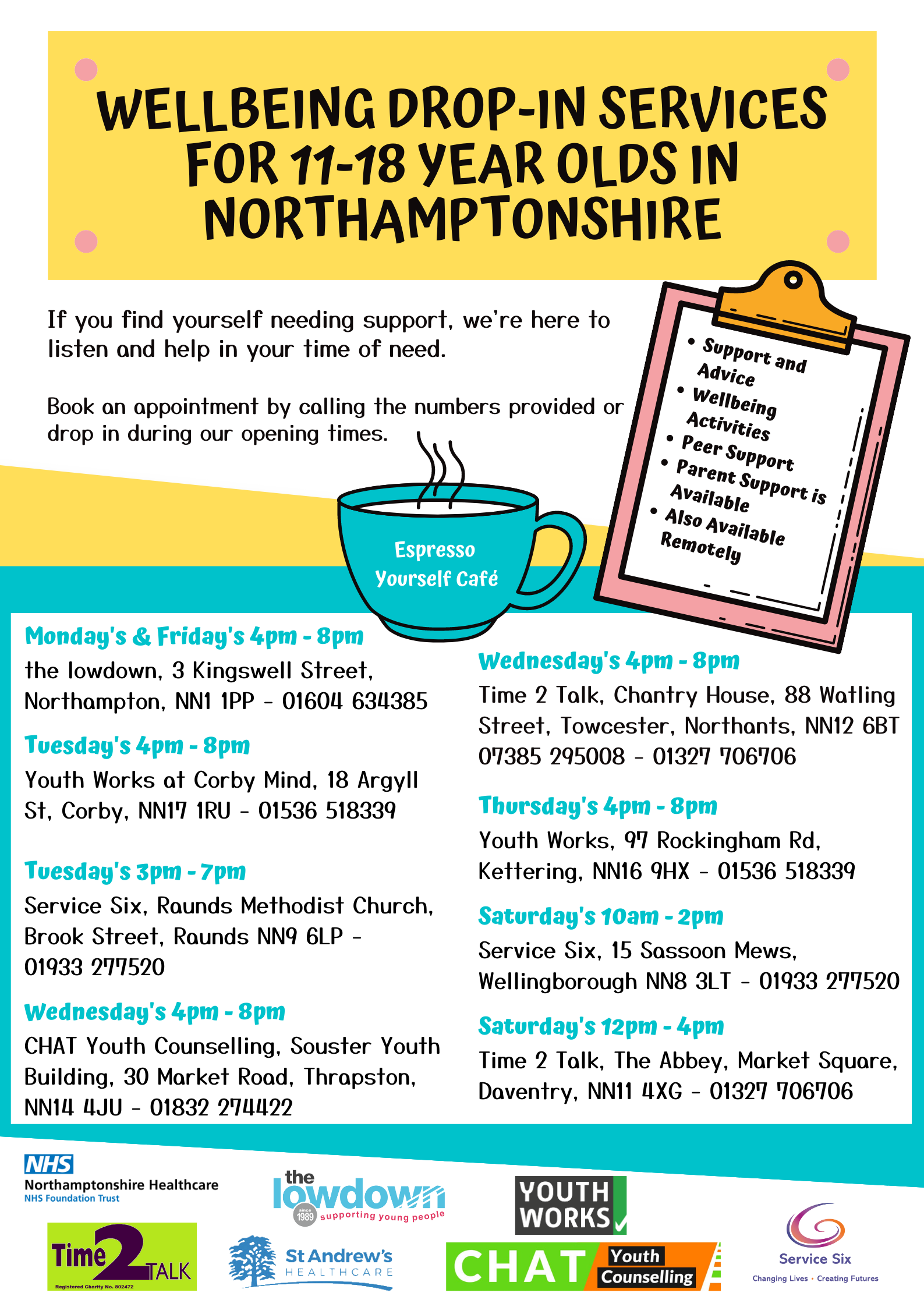 Wellbeing Cafes - Kettering & Corby2022 / 2023
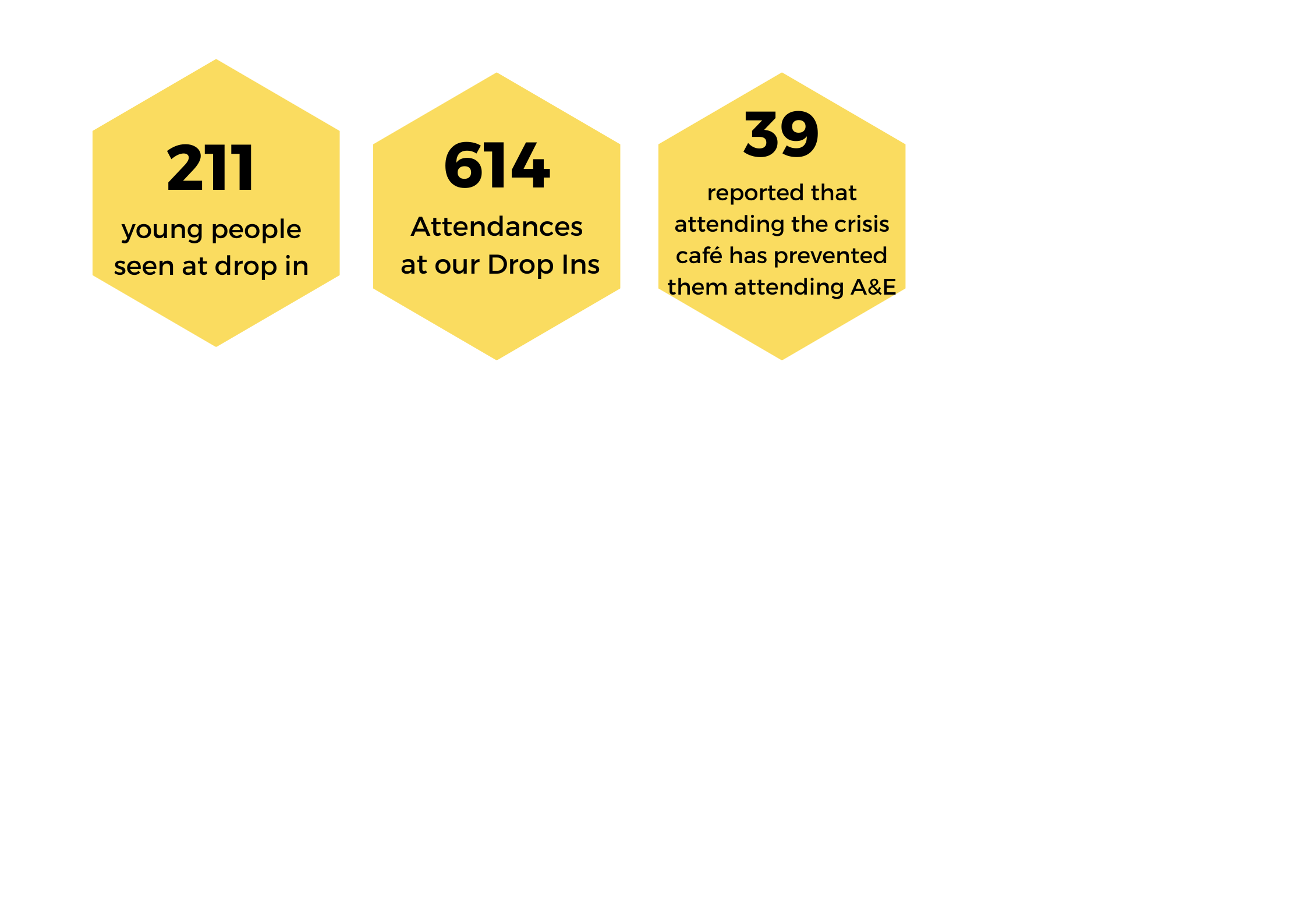 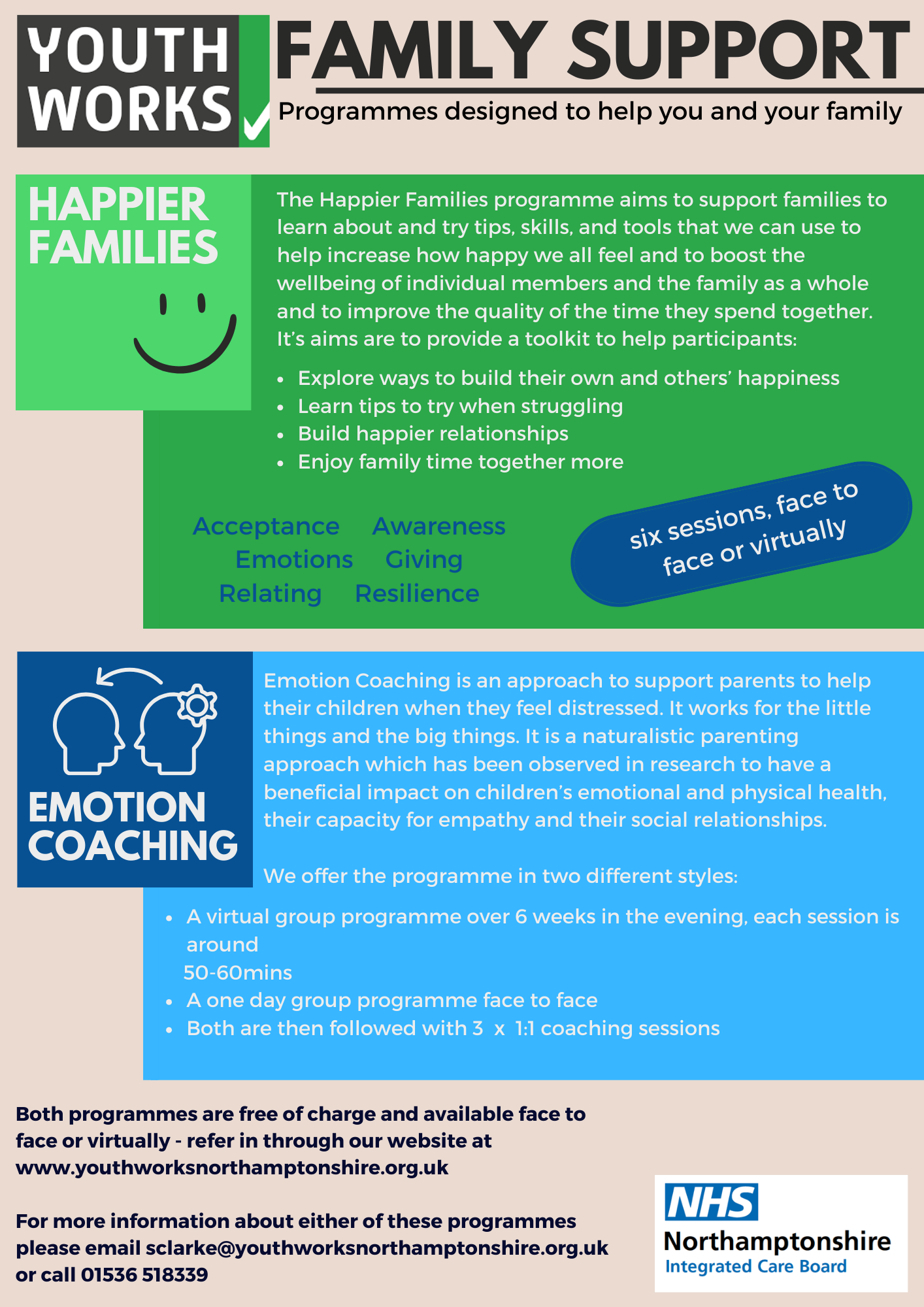 Family Support

Offered across Northamptonshire
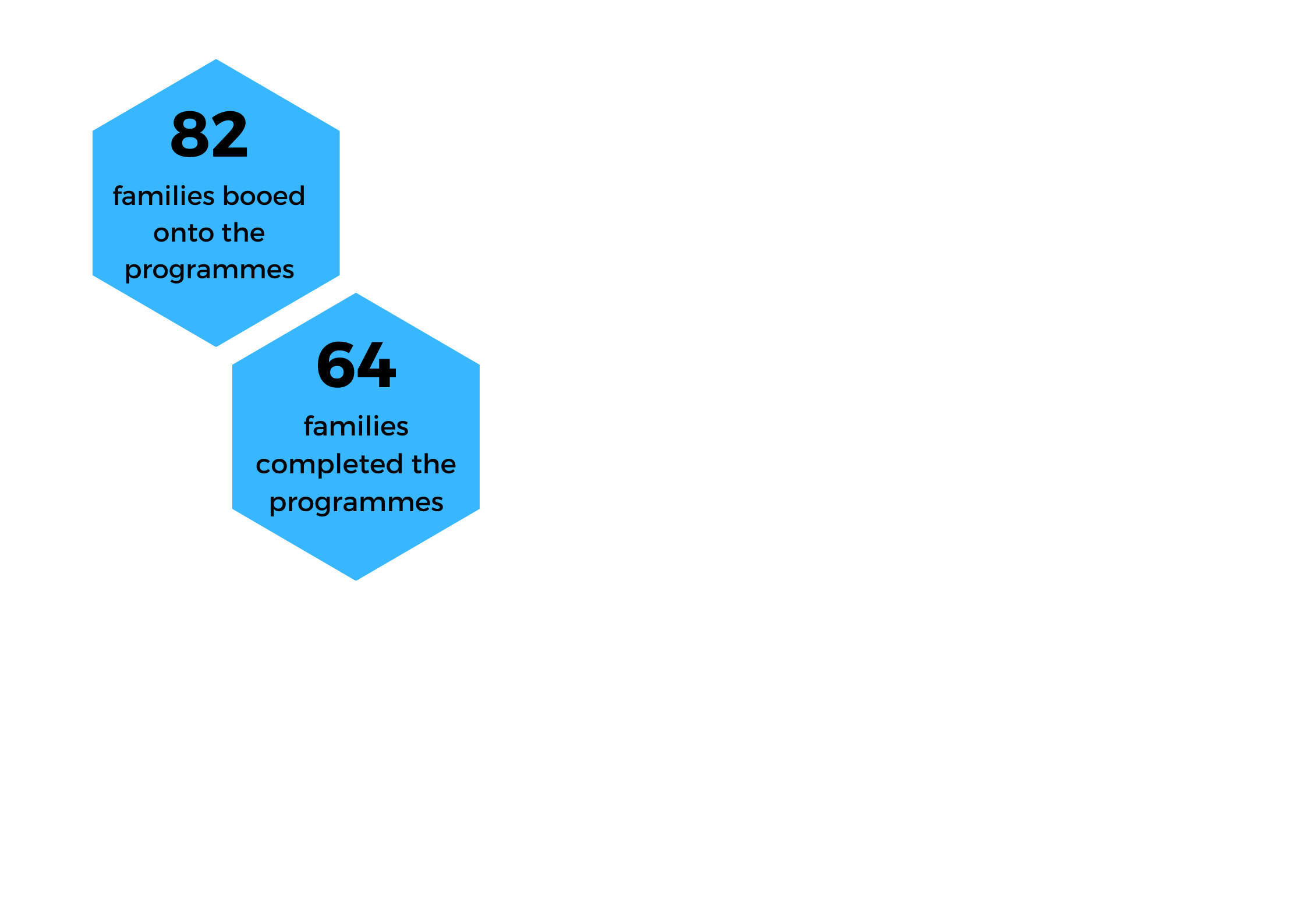 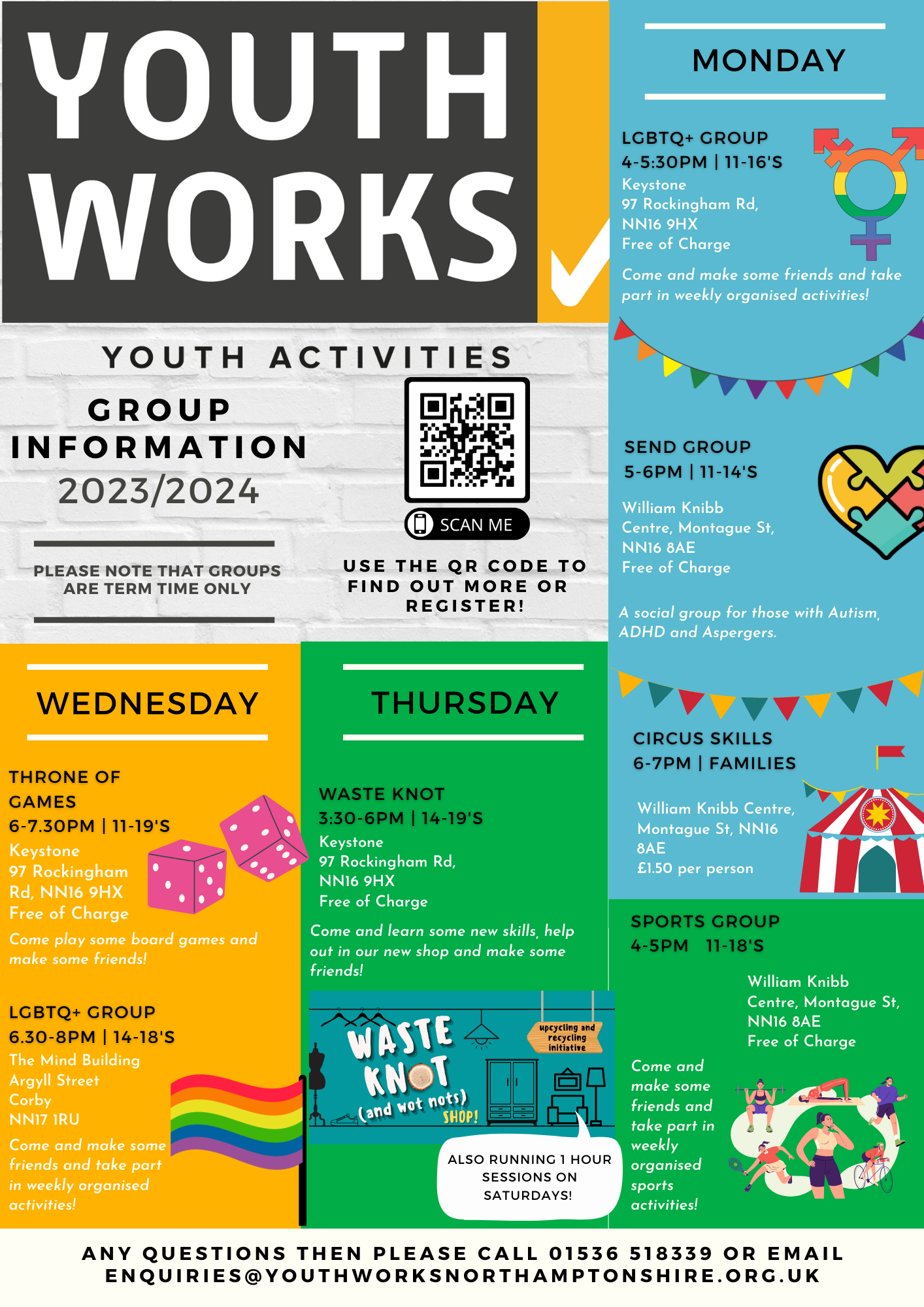 We offer 6 different weekly activity groups for young people in Kettering:LGBTQI+SENDCircus SkillsThrone of GamesWaste KnotSportsOffering friendly safe spaces for young people to socialise, make friends and learn new skills
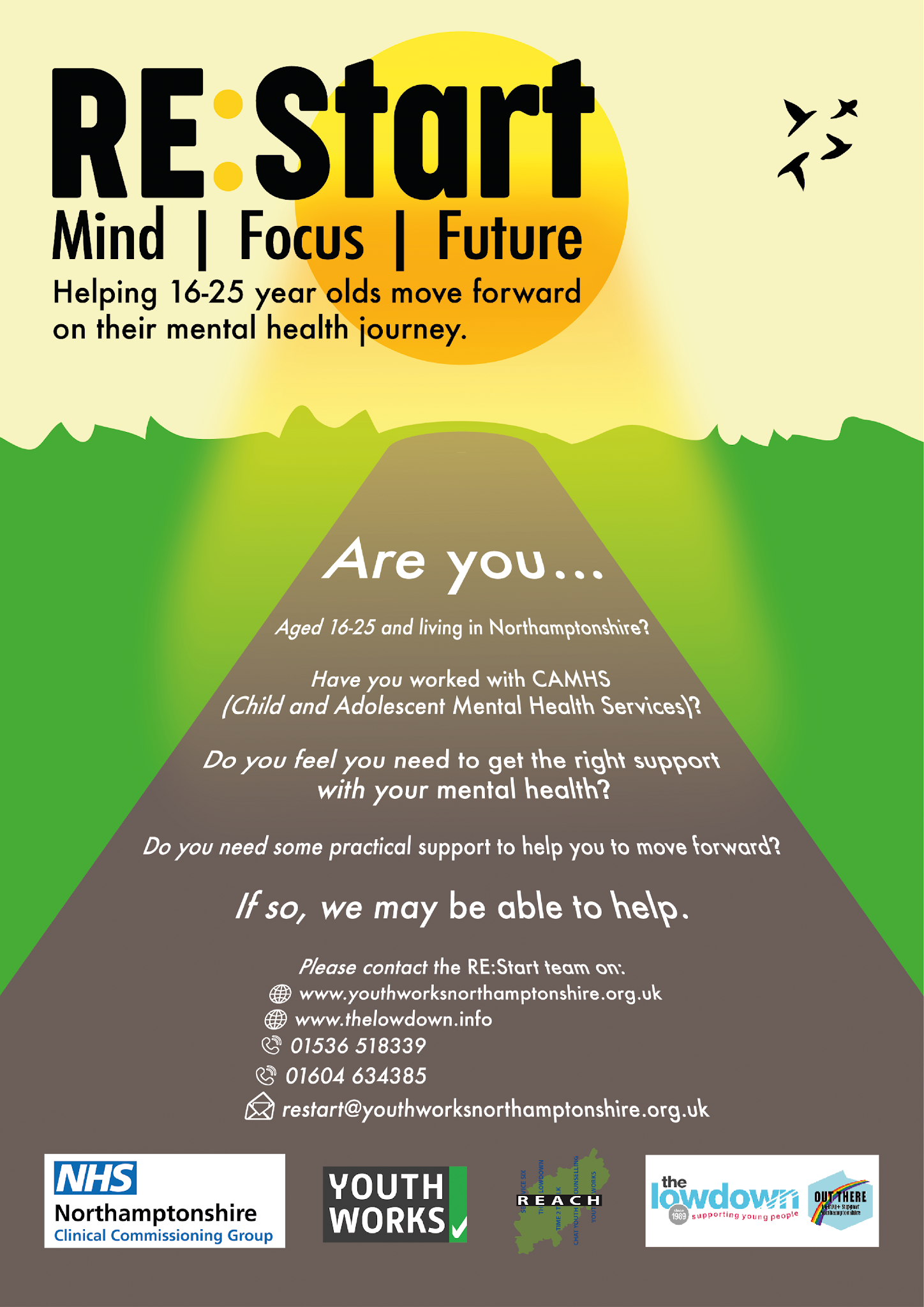 Providing practical support for young people aged 16 to 25, transitioning from CAMHS to Adult Mental Health Services
In 2022 / 2023 in North Northamptonshire
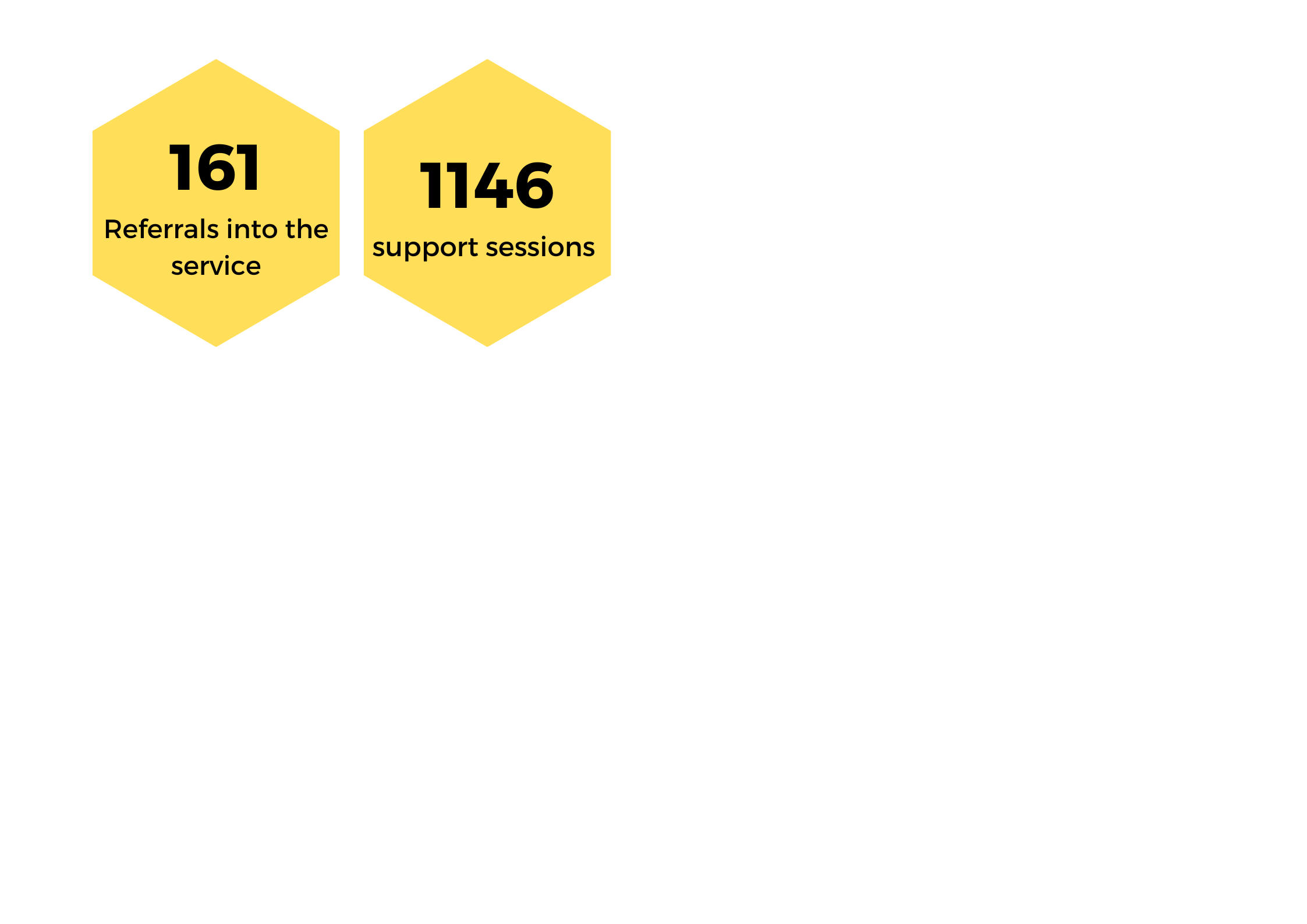 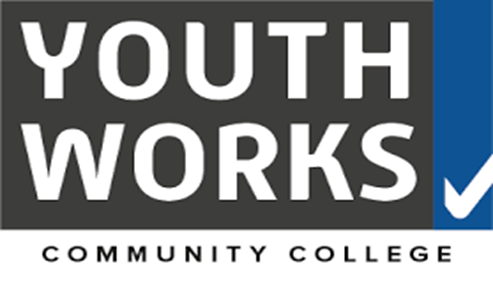 We are an Independent School offering alternative education for year 10 & 11 students not thriving in mainstream education.We support up to 20 students in years 10 & 11 working to  re-engage learners who are at risk of educational and/or social exclusion and to provide learners with opportunities to achieve success and fulfil their potential
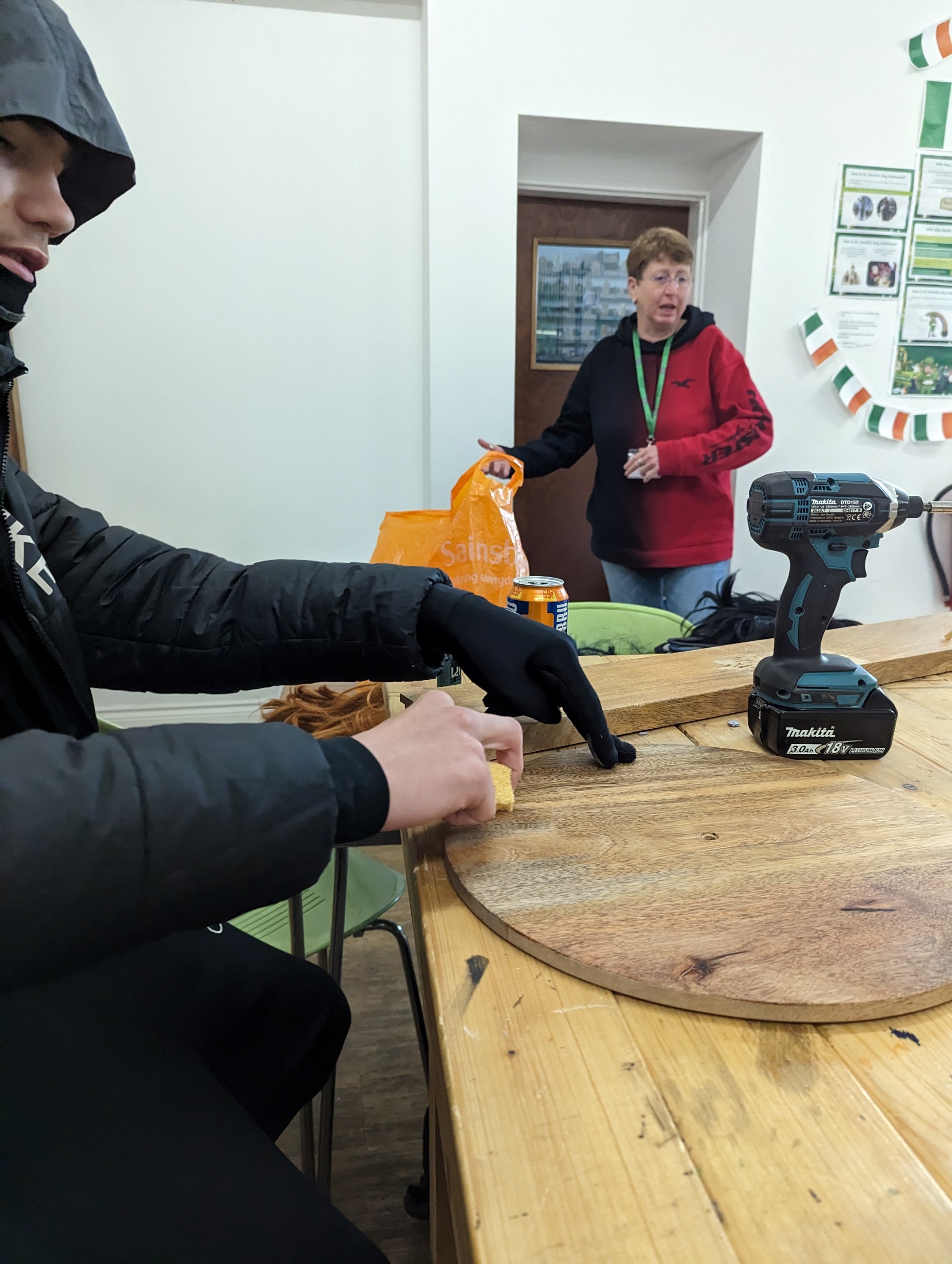 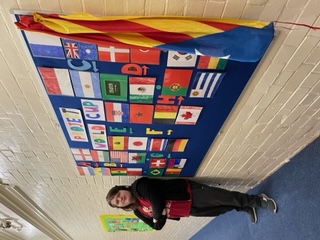 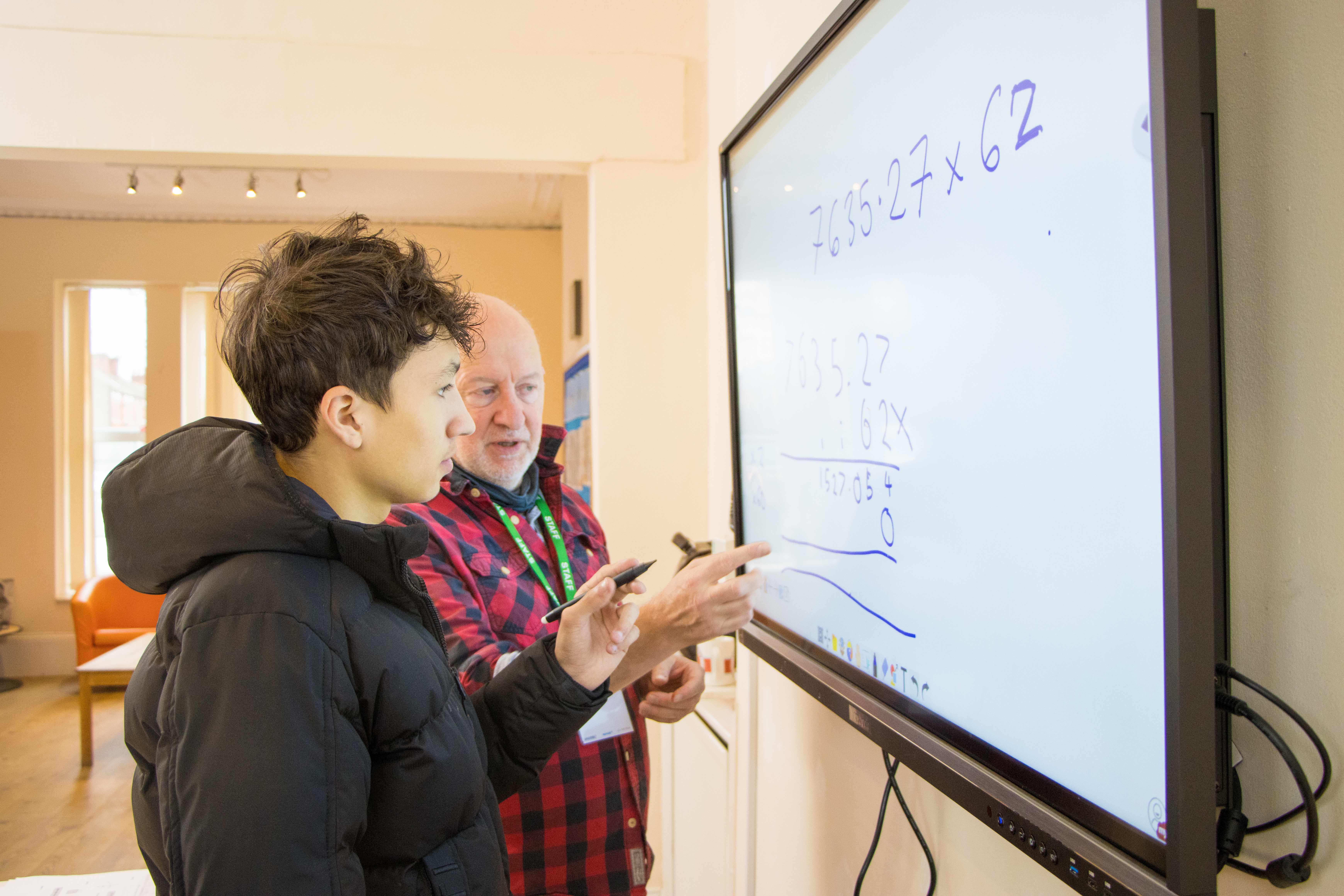 In 2022 /2023 :
573 Young people living in Kettering accessed Counselling
57   Young people living in Kettering received Rapid
        Response Support
160 Young people living in Kettering visited the Drop ins
41   Families living in Kettering referred in for family
        support
76   Young people attended activity groups in Kettering

And this year
7     Young people living in Kettering are attending our
       school (7 from Corby and 3 further afield)